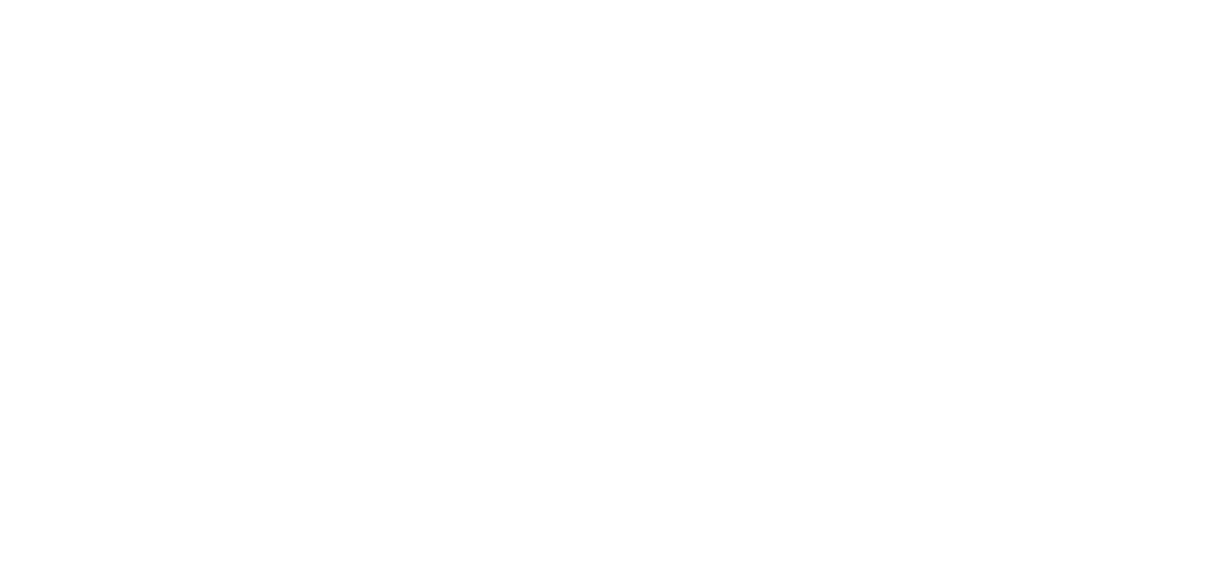 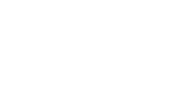 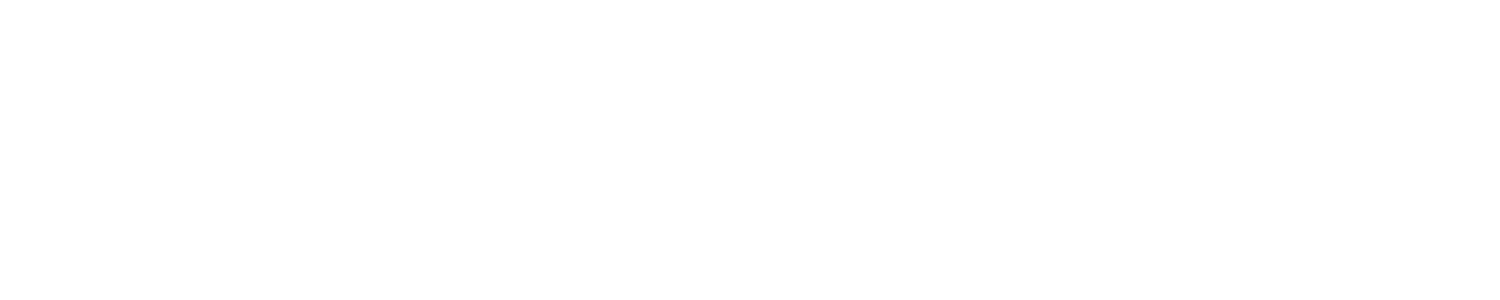 Reconstructing Background Galaxies
via Sparse Horseshoe Prior and Starlet Basis
Hasti Nafisi                                                                 CRAQ ,May 10th 2023

Supervisors: Prof. Guy Wolf, Prof. Yashar Hezaveh
Gravitational Lensing
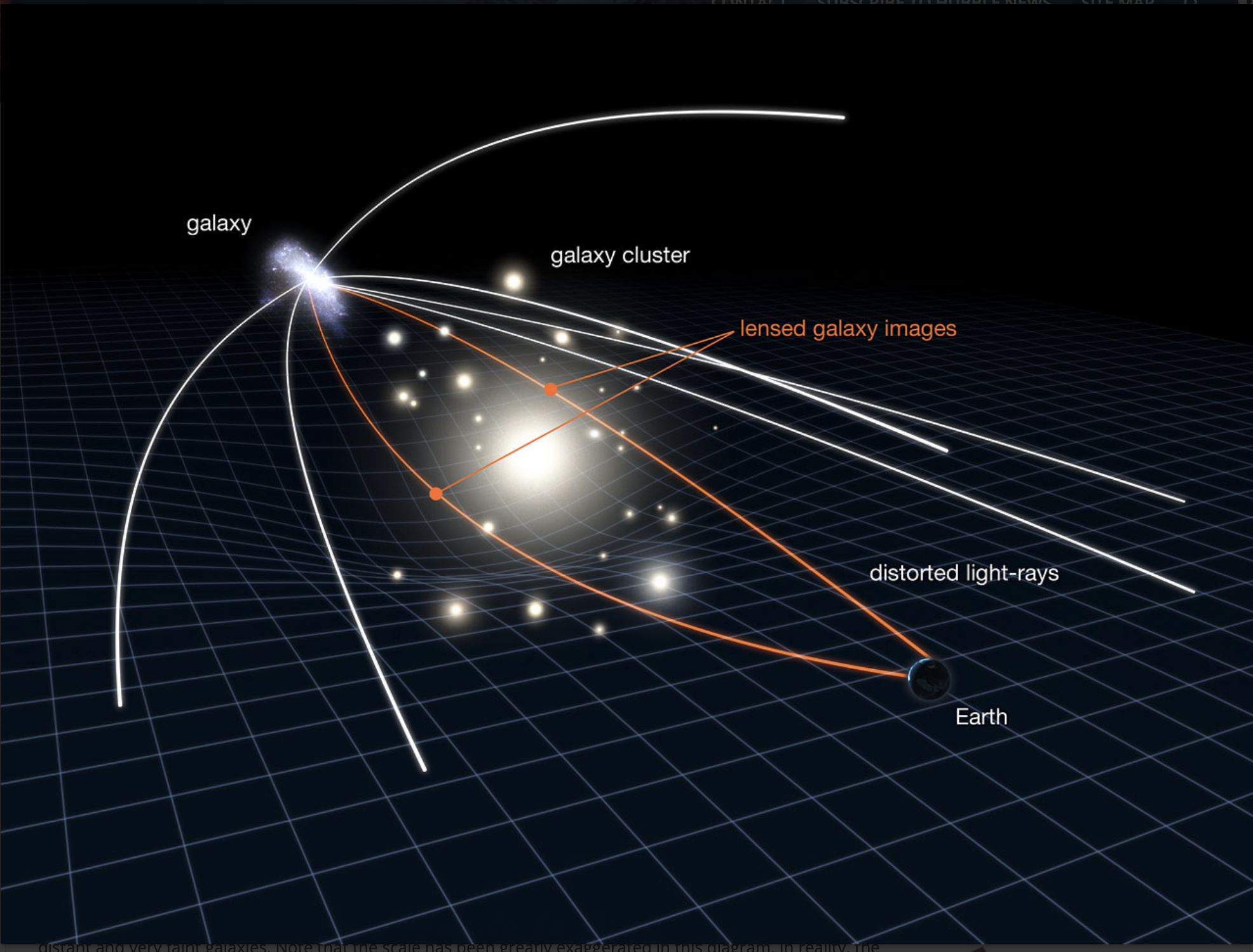 The effect
Making it appear brighter
Forming multiple images 
Rings or arcs of light

The amount of bending
The mass and distribution
The distance
Photo Credit: NASA, ESA & L. Calçada
Strong lensing and weak lensing
Strong lensing
The alignment of the objects
Strong massive object to create multiple distorted images
Resulting in arcs or rings

Weak lensing
 Relatively weak massive object 
 Slight distortion of the background object
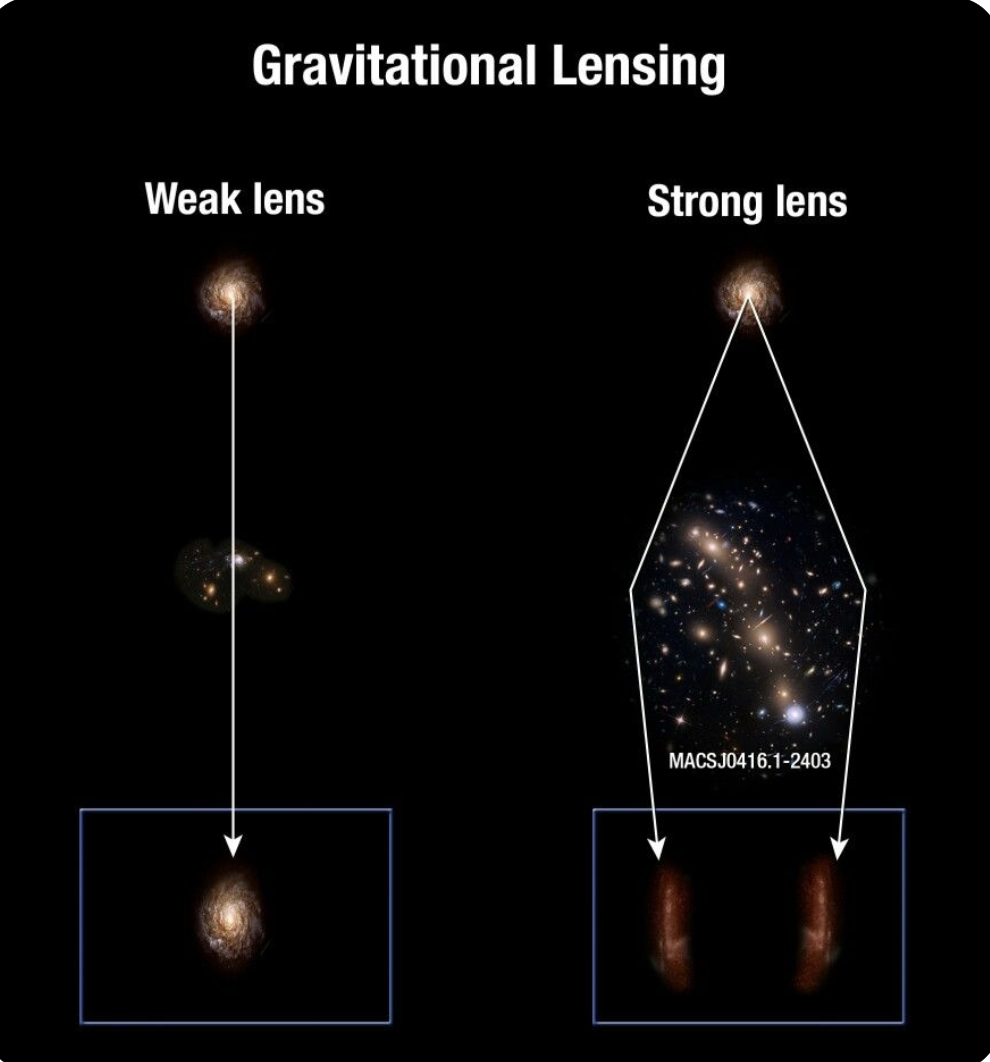 Photo Credit: A. Feild (STScI)
The starlet wavelet transform
Mathematical functions for signal and image processing 

Break down complex signals/images into simpler components (the frequency and time-domain information)

Starlets specialized wavelets for analyzing galaxy images

Capture the unique features of galaxy images, such as their irregular shapes and varying brightness levels.
The starlet wavelet transform
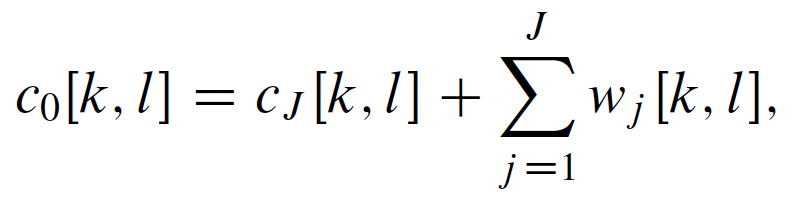 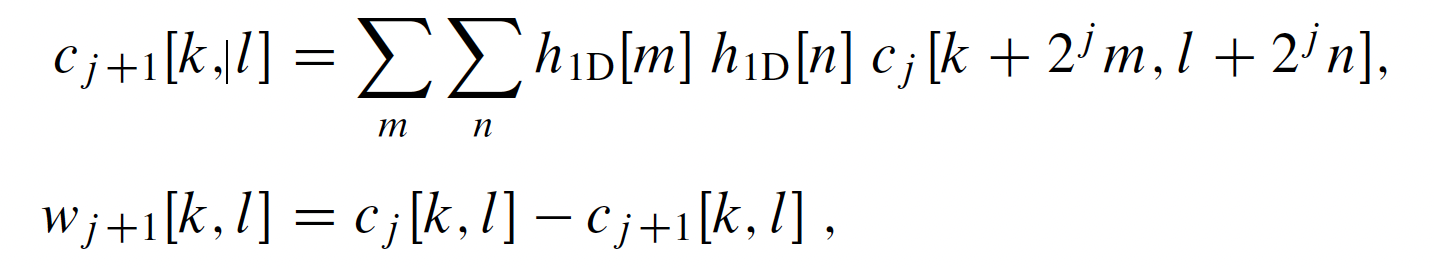 The starlet wavelet transform
Starlet transform of NGC 2997 by the IUWT
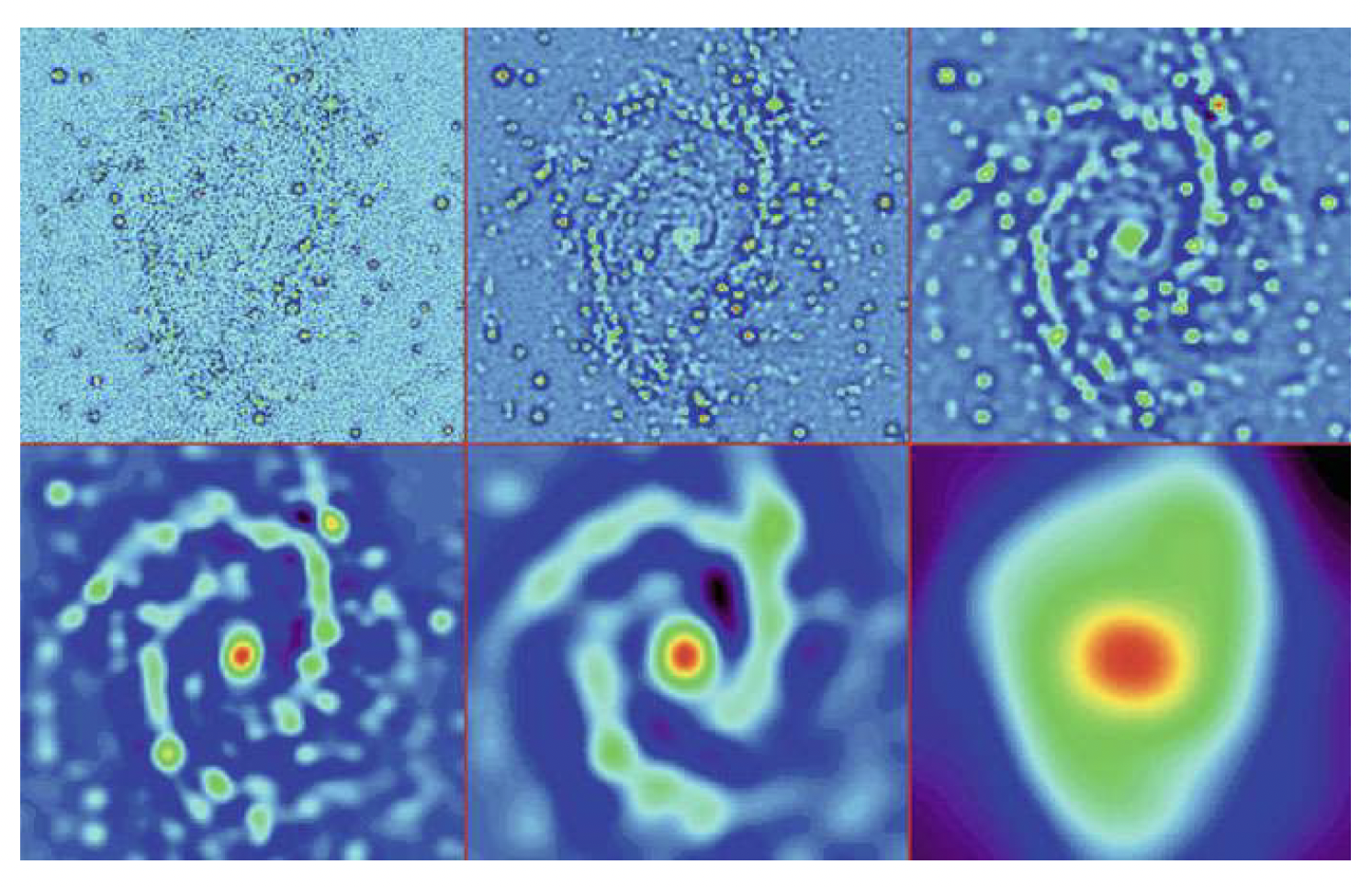 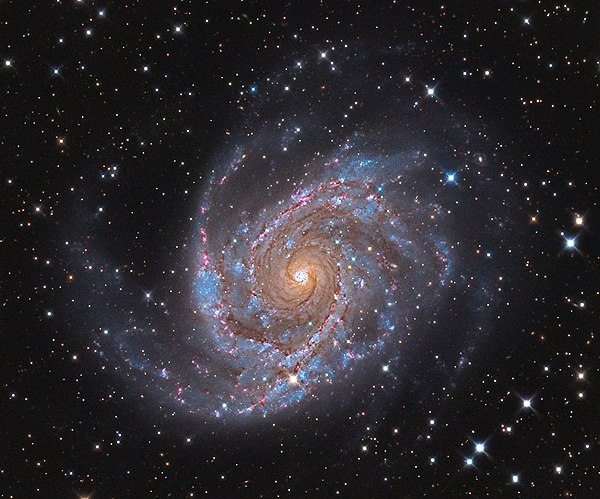 Horseshoe prior
Horseshoe prior is a type of sparse prior, useful for Starlet-based analysis

Encourages inferred values to be near zero but allows non-zero values with fat tails

Horseshoe prior has advantages over other sparse priors: better accuracy and noise robustness
[Speaker Notes: Need for a sparse prior]
Horseshoe prior
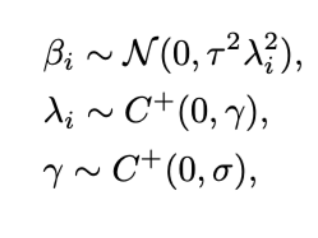 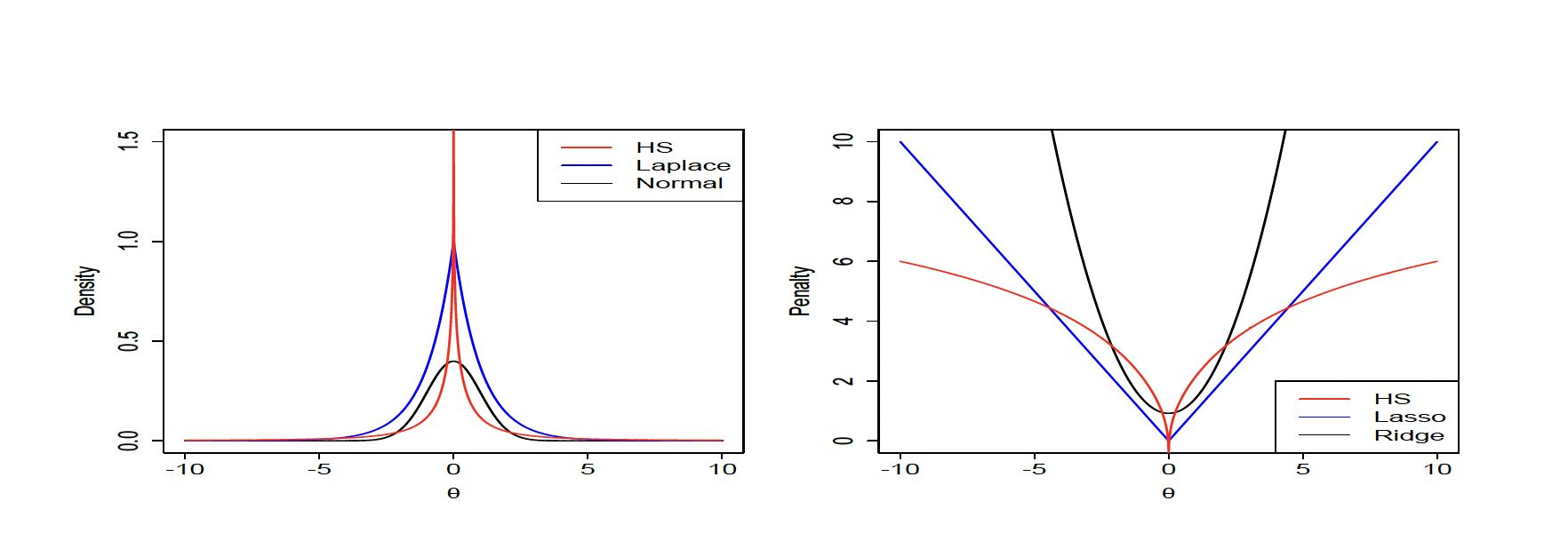 [Speaker Notes: Need for a sparse prior
The horseshoe estimator assumes that the coefficients are drawn from a normal distribution with mean zero and a scale parameter that is allowed to vary across different coefficients.The scale parameter is itself drawn from a half-Cauchy distribution.  where τ is a global shrinkage parameter that controls the overall amountof shrinkage applied to the coefficient, and λi is a local shrinkage parameter that controls the amount of shrinkage applied to each individual coefficient.
The local shrinkage parameter λi is drawn from a half-Cauchy distribution with scale parameter γ,]
The data generation
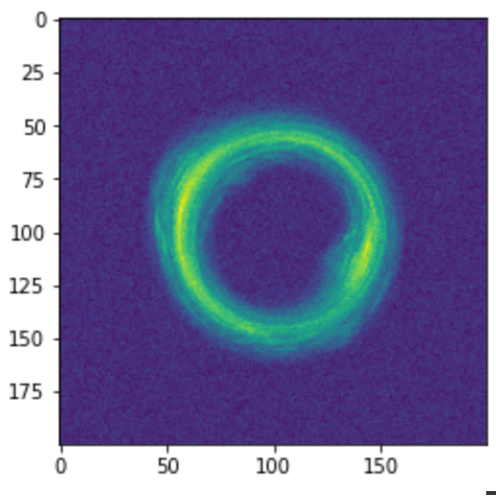 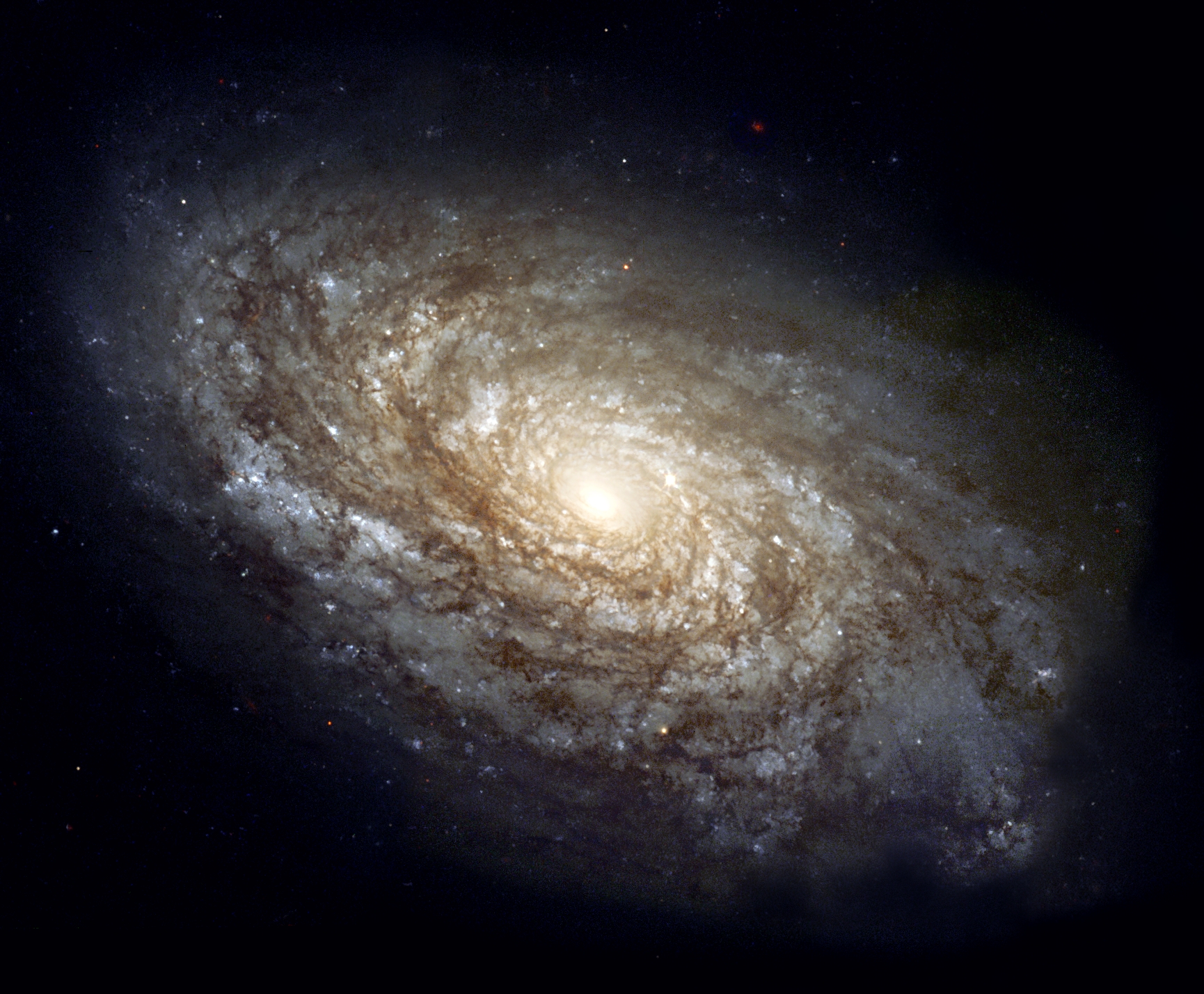 D = Lensed image
S = Galaxy image
The data generation
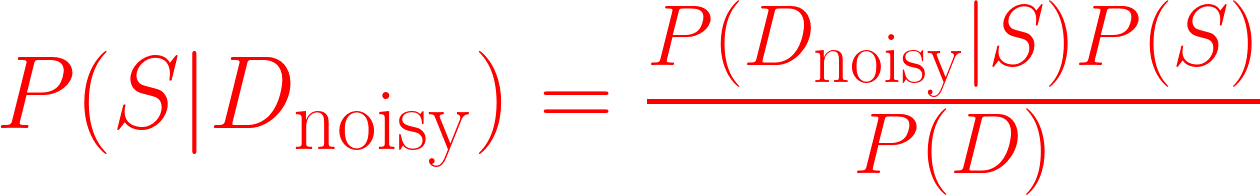 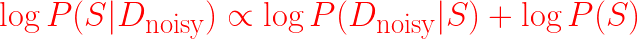 Methodology
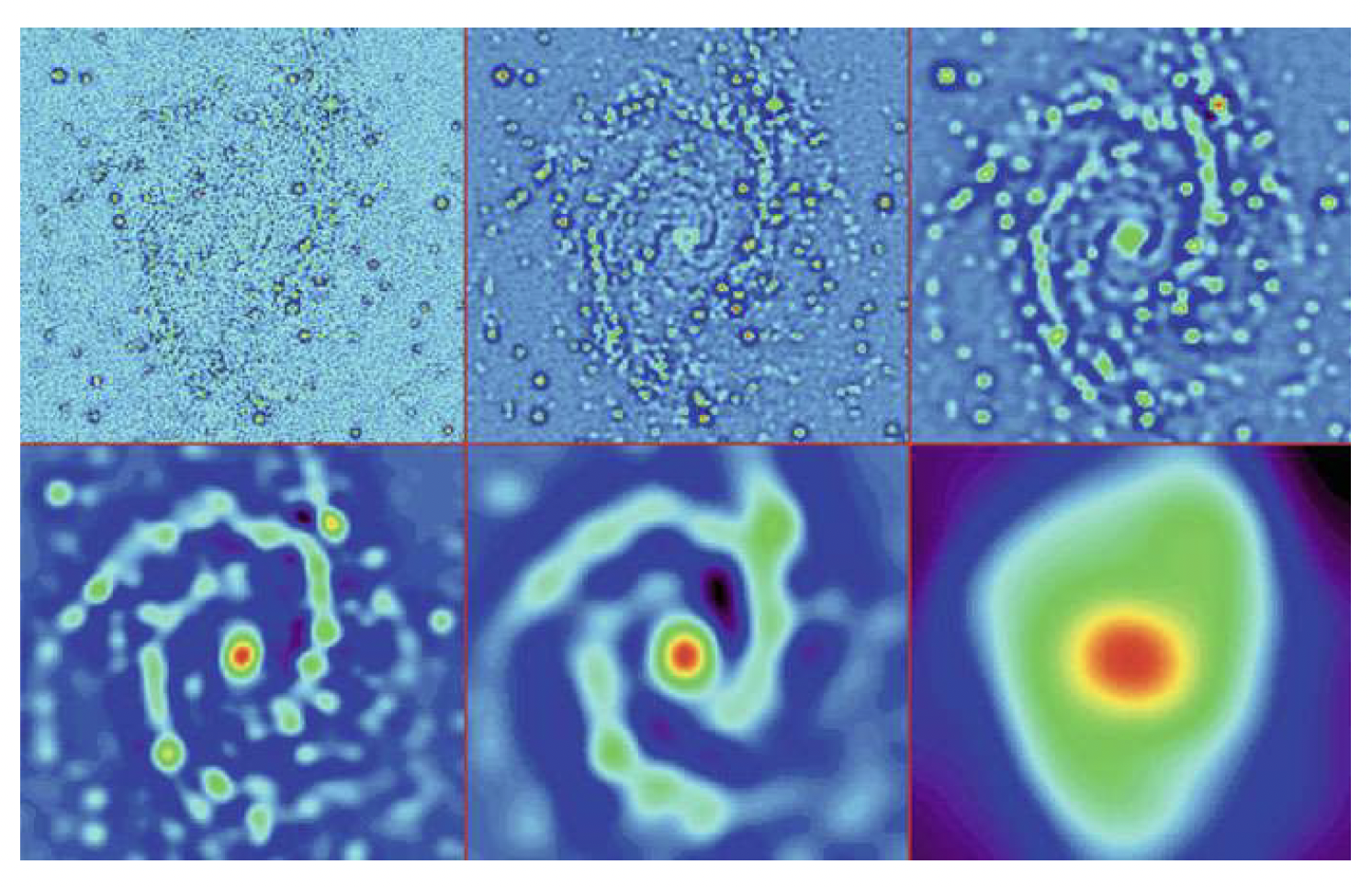 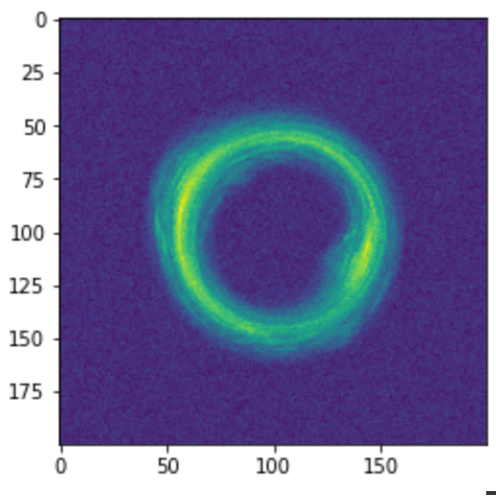 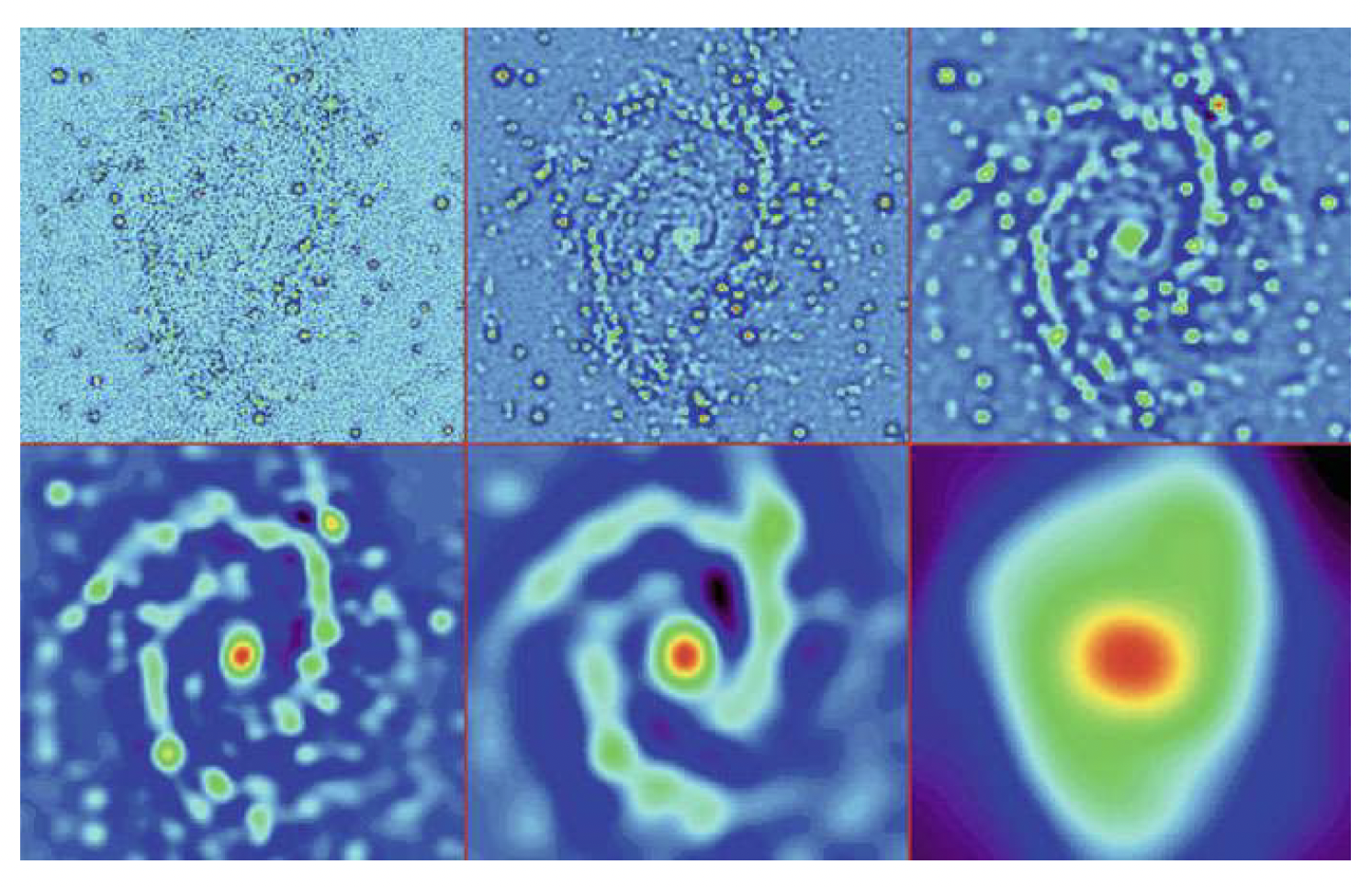 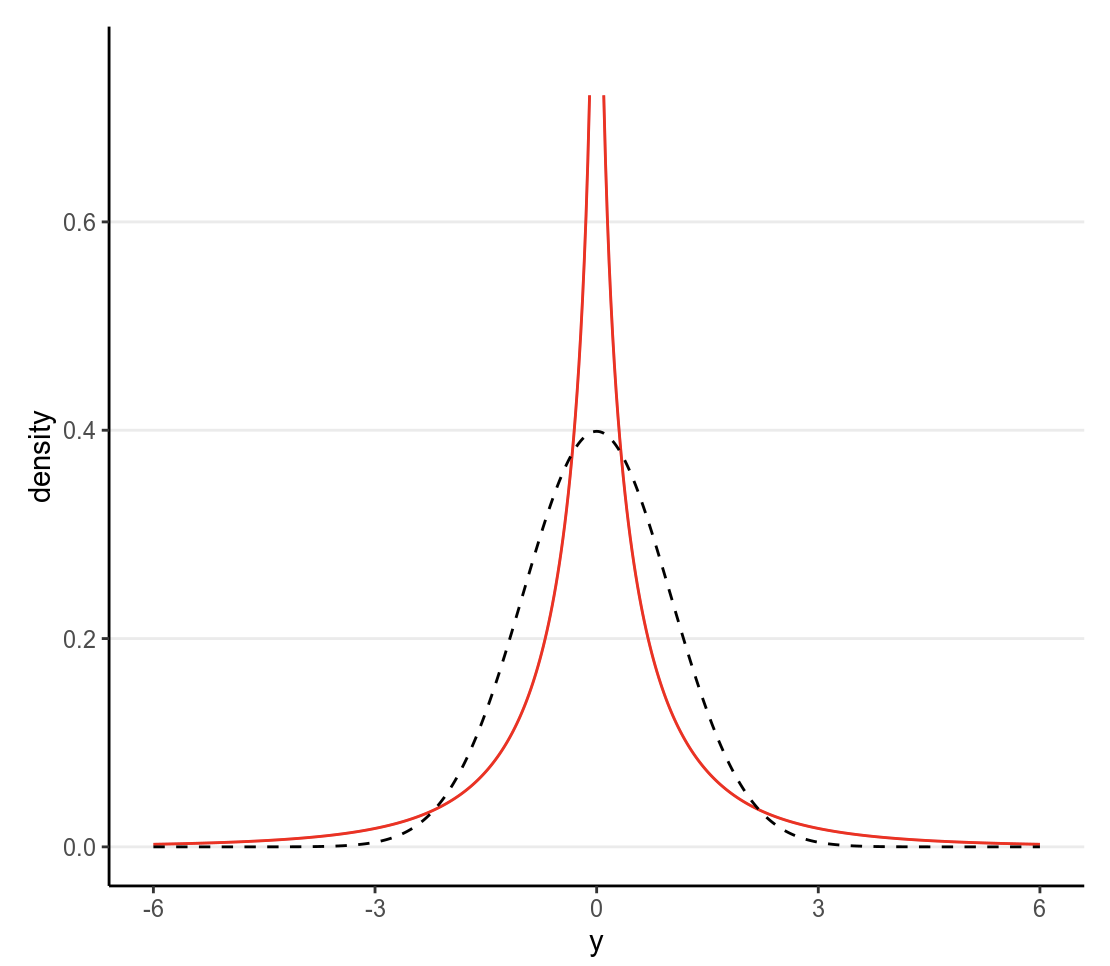 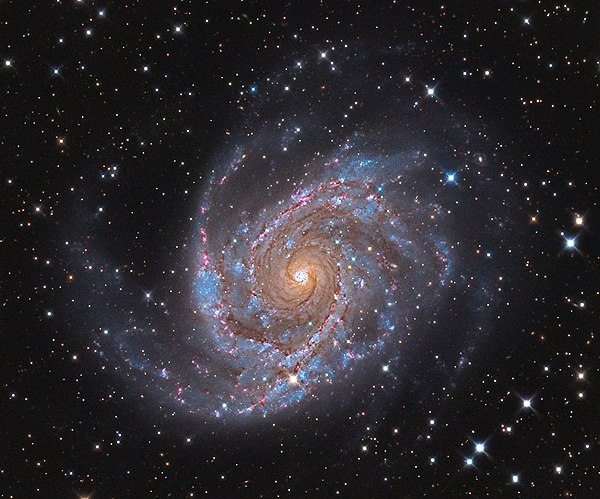 Inverse Starlet Wavelet
Sample from HS
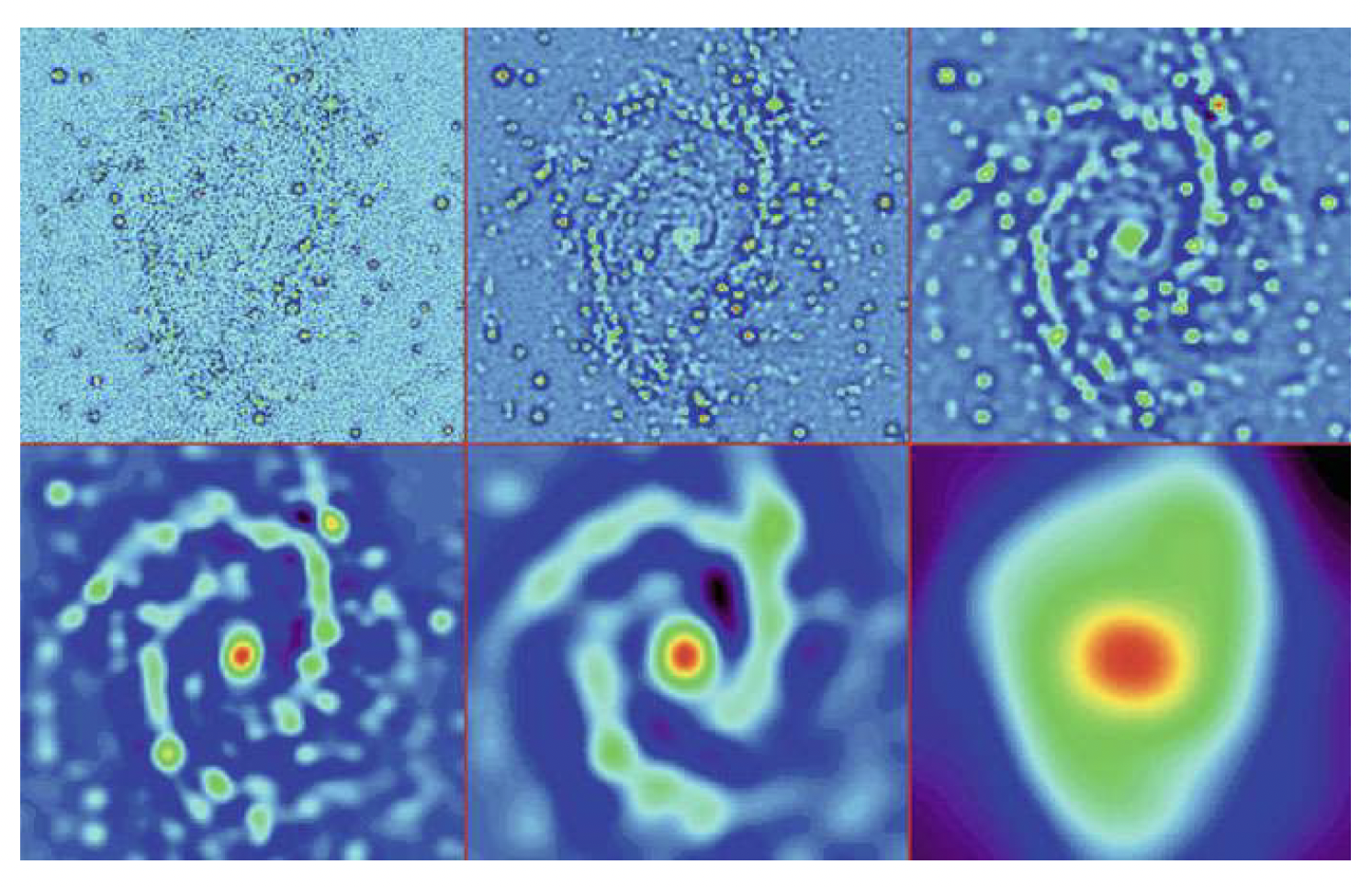 lensing
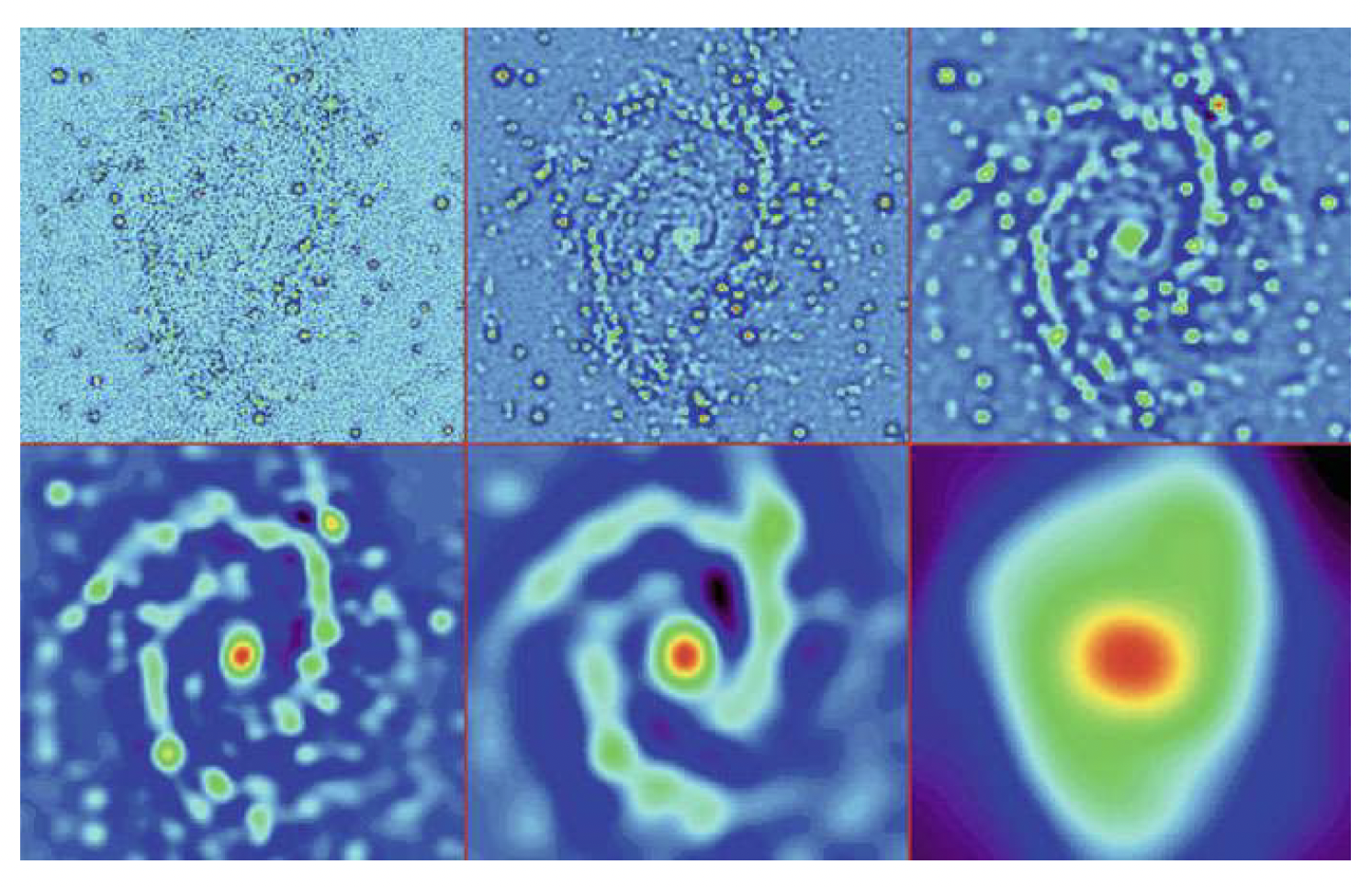 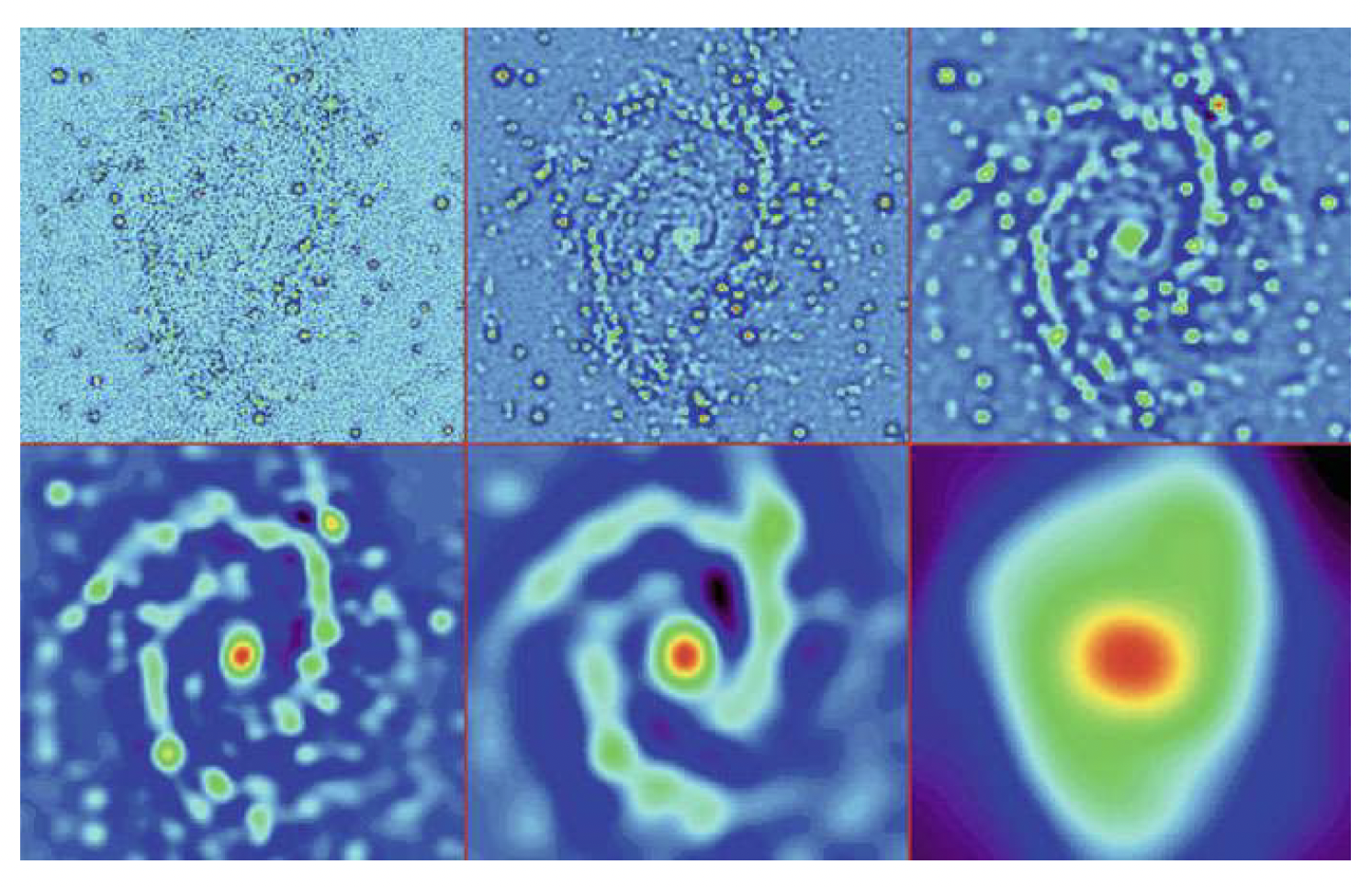 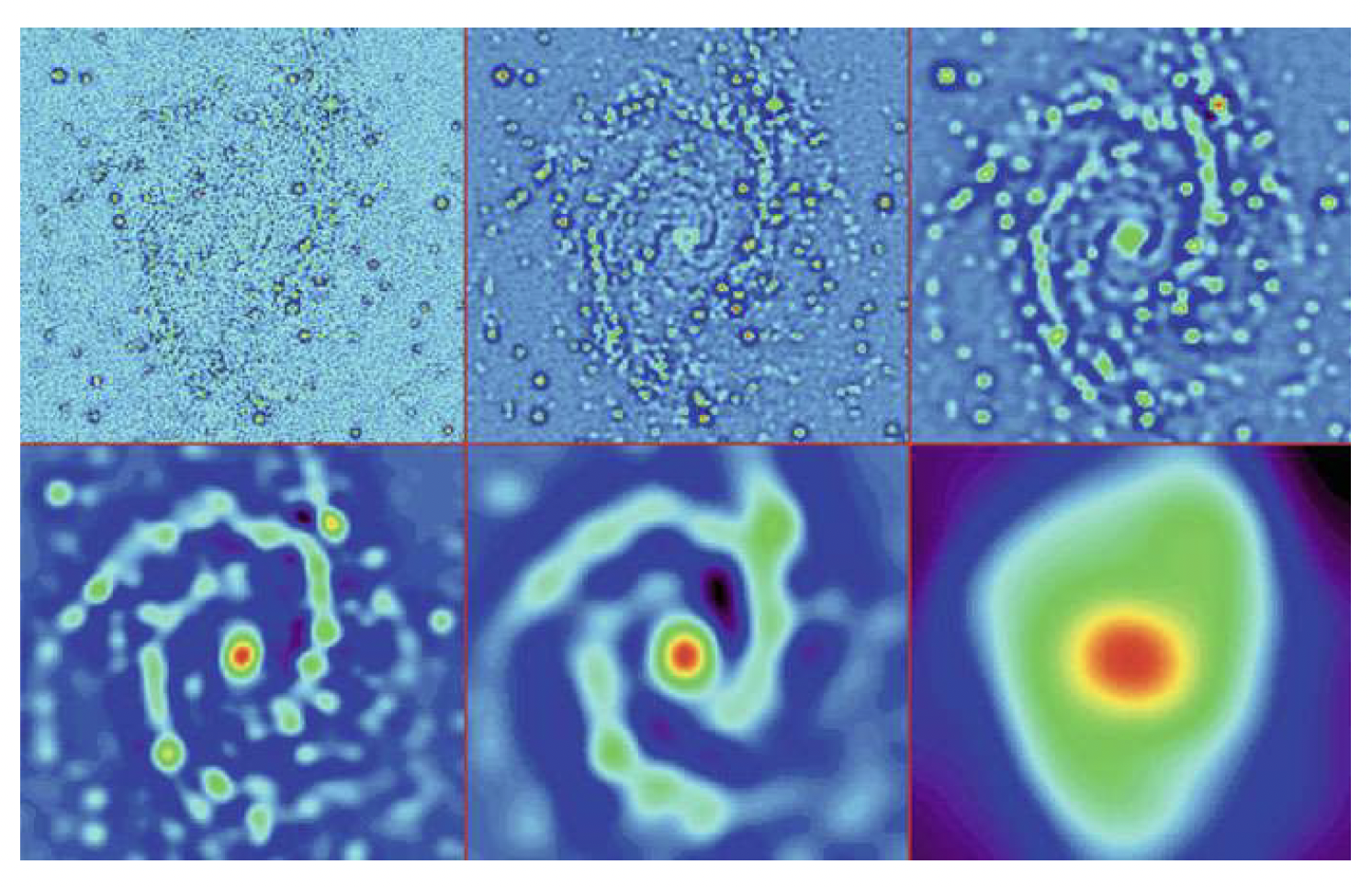 Horseshoe (HS) 
prior
6 sparse images
Solving iteratively using Markov Chain Monte Carlo (MCMC)
Results
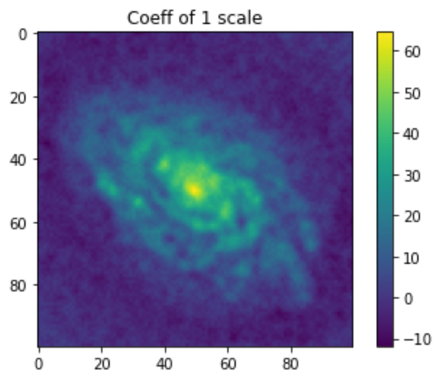 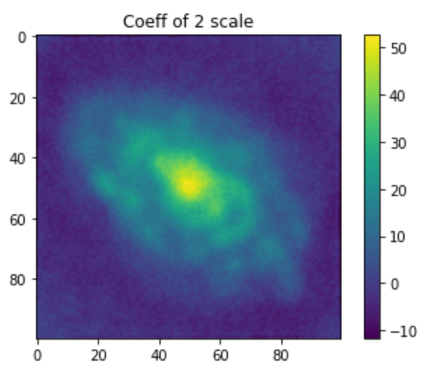 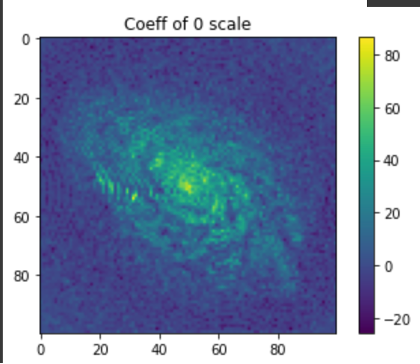 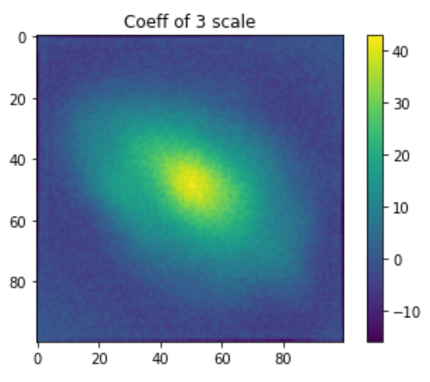 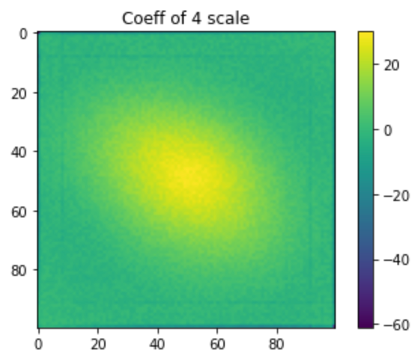 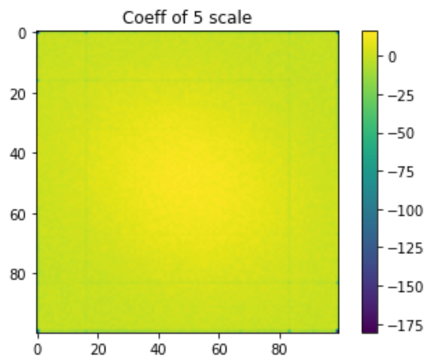 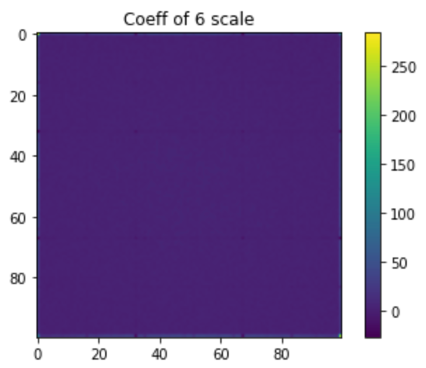 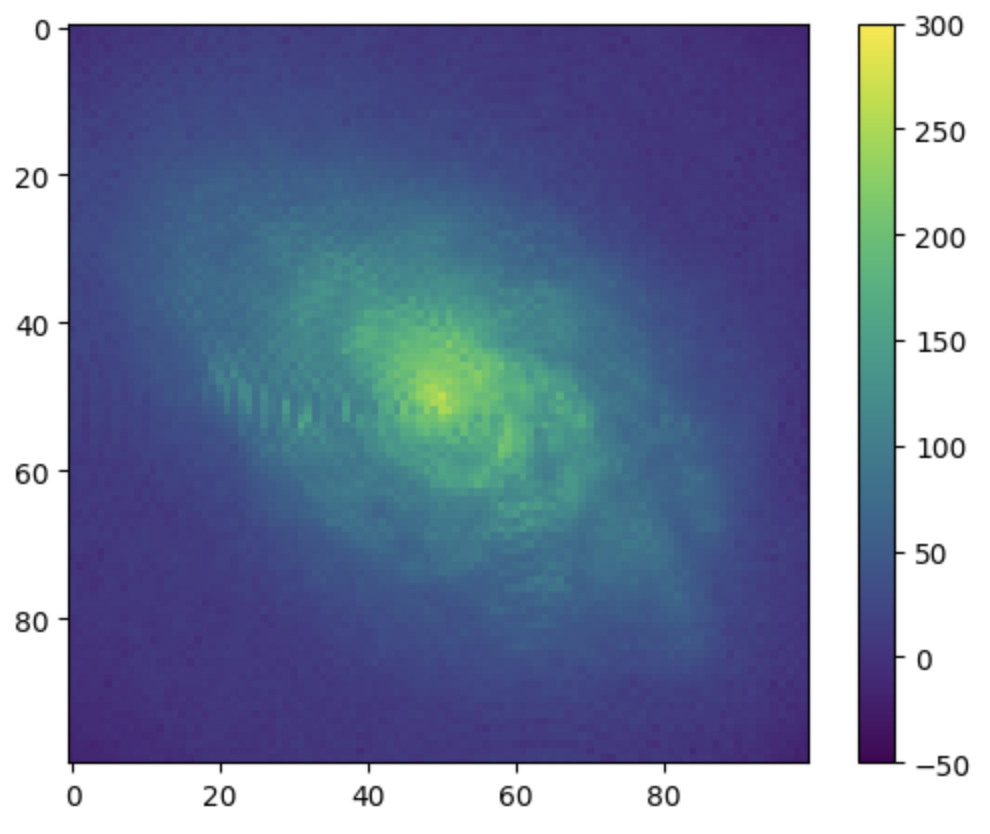 Reconstructed
Image
Results
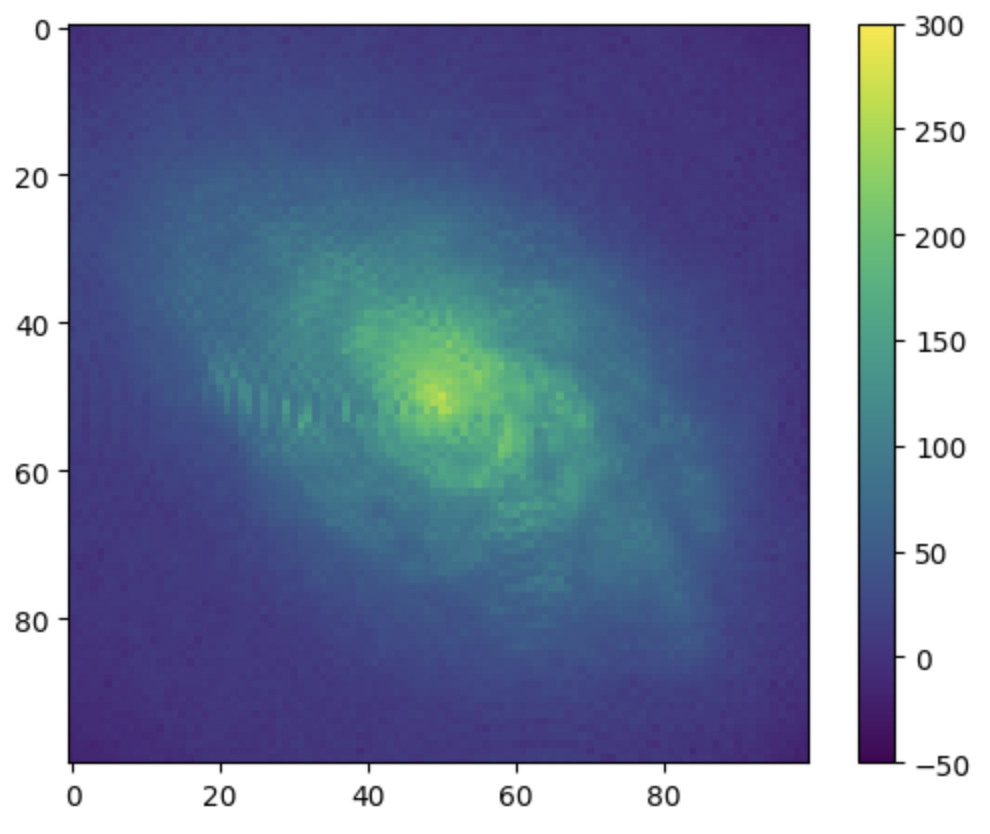 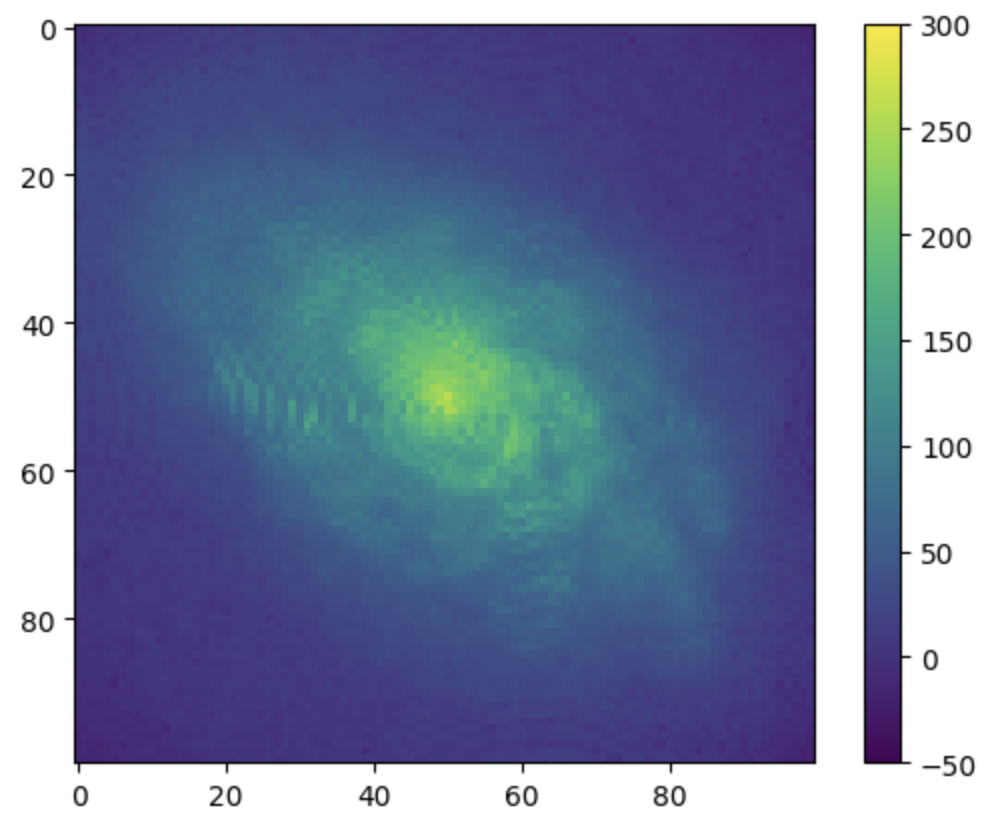 HS

MSE: 46.157
SSIM: 0.990
L2

MSE: 86.461
SSIM: 0.981
MSE: Mean Squared Error
SSIM: The Structural Similarity Index
[Speaker Notes: Galaxy image analysis is an important task in astronomy to understand the properties and evolution of galaxies]
Conclusion
Using a sparse prior like the Horseshoe prior is important for Starlet-based galaxy image analysis to encourage sparsity 

It improves efficiency, accuracy, and robustness to noise

Future work: Caparison with other prior
[Speaker Notes: Galaxy image analysis is an important task in astronomy to understand the properties and evolution of galaxies]
Thank you

I hope this presentation has provided a useful overview of Starlets and the Horseshoe prior for galaxy image analysis